HACCP_UYGULAMA
İçme Sütünde Kritik Kontrol Noktaları
İşlem CCP / CP
Hammadde alımı: Sütün asitliği bakteriyolojik gelişmenin göstergesidir. Bakteri yükü
fazla ise başarılı bir pastörizasyon yapılamaz. CCP
Depolama (gerekli ise): Çiğ süt depolanacak ise depolama sıcaklığı ve süresi mevcut bakteriyolojik yükün artmasına neden olur. Depolama sıcaklığı yüksek ve uzun süre kalıyorsa (bakteri yükü kritik limitleri geçebiliyorsa) CCP, aksi halde CP
Standardizasyon ve Homojenizasyon:- - - -
Isıl İşlem: Bakteri yükünün indirildiği temel işlem CCP
Dolum (Ambalajlama): Karton kutu dolumunda H2O2 konsantrasyonu yetersiz olursa kontaminasyon meydana gelir CCP. Cam şişe dolumunda şişe yıkama makinesi çıkışında "yeterli yıkama – durulama" kontrolü CCP. 
Depolama – Dağıtım (Pastörize Süt): Soğuk zincir içinde yapılmalıdır. Her ne kadar sporsuz patojenler elimine edilse bile sporlu patojenler yüksek sıcaklıkta gelişip ürünü tehlikeli hale getirebilir. CCP
Depolama – Dağıtım (UHT Süt): Ürün üzerinde belirtilen raf ömrünün tüketiciyi yanıltmaması açısından "kutu açılmamak kaydı" ile olduğu, açıldıktan sonra buzdolabında korunması gerektiği ve 1 hafta içinde bitirilmesi gerektiği belirtilmelidir CP.
Yağsız içme sütü: Özel beslenme programı uygulayan kişiler tarafından tüketilebileceği ve eğer yağsız süt ambalajına yağlı süt koyulursa bu tip kişilerin  sağlığının bozulabileceği dikkate alınmalıdır. CCP.  
Laktozsuz, hamileler için vb. sütler: Yağsız içme sütü gibi düşünülmelidir. CCP.
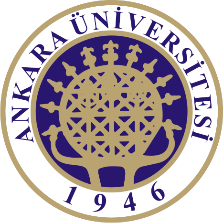 Akış Şeması
- Hammadde girişi: Çiğ süt soğutulmuş olarak (<10 oC) gelir. Doğrudan çiğ süt tankına alınır. Çiğ süt tank sıcaklığı 10 oC 'ı geçmemelidir. Çiğ sütte yapılacak analizler toplam bakteri sayısı (talimat no: 18/03), somatik hücre sayımı (talimat no: 18/34), antibiyotik testi (talimat no:18/32), yağ tayini (talimat no: 18/42) ve asitlik tayini (talimat no:18/43) 'dir. Örnekleme planı talimat no: 17/01 'de verilmiştir. Şüpheli durumlarda yapılacak testler talimat no: 17/02 'de verilmiştir.
 
- Ön işlemler: Sütün yağı (01) için %2,8 'e, (02) için %0 'a düşürülür. Süt pastörize xx oC 'da xx dakika pastörize edilir. Önceden talimat no: 15/03 'e göre hazırlanmış  teknelere alınır ve soğumaya bırakılır. 
- Peynir yapımı: Süt 28 – 30 oC 'a geldiğinde 5 litre %40 'lık kalsiyum klorür çözeltisi ve ........... 

Akış Şemasının yerinde kontrolü xx tarihinde yapıldı ve akım şemasının işletmede kontrol edildiği toplantı tutanağı: 2002/37 'de belirtildi.
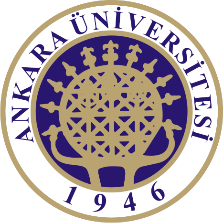 Risk analizi modeli burada da uygulanabilir. Çiğ sütteki patojenler içinde öldürücü olanlar vardır (faktör= 5), çiğ sütten yapılan peynirlerin tüketimi ile görülen hastalıklar yüksek sıklıkla görülür (faktör= 4), tüm patojenlerin belirlenmesi çok zordur (faktör= 5). 

Bu durumda risk değeri 100 olup, mutlaka bir koruyucu önlem alınmalı (pastörizasyon), çiğ sütün pastörize edilmiş süte, peynir teknelerine vb. kritik yerlere bulaşmaması için koruyucu önlemler alınmalıdır.
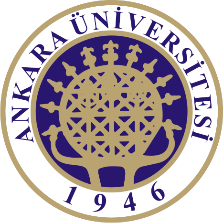 Kritik Kontrol Noktalarının Belirlenmesi
Örnek 1: Çiğ süt alımı: 

"Belirlenmiş tehlike için önleyici uygulama var mı?" Evet, hayvan sağlığına dikkat edilmesi, hijyenik sağım, hızlı soğutma ve nakliye ile mikroorganizma yükünün makul bir sayıda olması sağlanabilir. Mikroorganizma yükü yüksek olan süt işletmeye alınmayabilir.  
"Bu noktada tehlike tümüyle ortadan kaldırılabilir ya da kabul edilebilir bir düzeye indirilebilir mi?" Hayır, soğutma mikroorganizma imhasına yönelik değildir 
"Tanımlanmış tehlikeye ilişkin kontaminasyonlar kabul edilmiş limitleri aşmış mı ya da aşabilir mi?" Belki. Sütün sıcaklığı 10 oC 'ı geçmezse psikrofillerin gelişimi devam eder, patojen gelişimi olmaz ancak süre uzarsa ve/ veya sıcaklık yükselirse patojenler de gelişebilir. Bu bakımdan yanıt Evet olarak düşünülmelidir.   
"Sonraki basamakta tehlike tamamen ortadan kaldırılabiliyor mu?" Hayır, patojen sayısı çok yüksek ise "D" değeri çerçevesinde uygulanan pastörizasyon yeterli olmaz. Çiğ süt alımı mikroorganizma yükü açısından CCP 'dir.  Mikroorganizma yükünün hızlı belirlenmesi yöntemleri (resazurin ve/ veya metilen mavisi indirgeme ve/ veya alkol testleri ile yapılmalı, ayrıca asitlik ve inhibitör madde testleri, somatik hücre sayımı da yapılmalıdır. Bu nokta CCP olduğuna göre bir alt basamakta (çiğ sütün hijyenik koşullar altında işletmeye getirilmesi) üzerinde önemle durulmalıdır.

Çiğ süt alımı sadece mikrobiyolojik değil, antibiyotik kalıntısı (penisiline aşırı duyarlı bireyler açısından), aflatoksin, kimyasal koruyucular (hidrojen peroksit, soda, vb.)  açısından da CCP olarak değerlendirilmektedir.
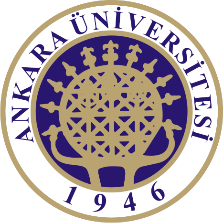 Örnek 2: Yağın standardizasyonu:

"Belirlenmiş tehlike için önleyici uygulama var mı?" Evet, yağ kontrolü yapılabilir.  

"Bu noktada tehlike tümüyle ortadan kaldırılabilir ya da kabul edilebilir bir düzeye indirilebilir mi?" Evet, özel rejim uygulayan kişinin yağlı peynir yemesi önlenmiştir. Bu nokta sadece kimyasal açıdan CCP olarak tanımlanır ve sadece yağsız peynir için geçerlidir. Tam yağlı peynir üretiminde bu nokta sadece ekonomik kayıpları önlemek açısından CP olarak değerlendirilir. Özel rejim uygulamasa bile yağsız peynir olarak pazarlanan ürünün yağlı olması firma itibarını kayda değer ölçüde düşürür, ekonomik kayıp çok yüksek olabilir.
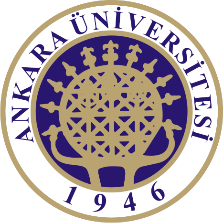 Örnek 3: Pastörizasyon:
"Belirlenmiş tehlike için önleyici uygulama var mı?" Evet, ısıl işlem ile mikroorganizma sayısı indirgenir.  
"Bu noktada tehlike tümüyle ortadan kaldırılabilir ya da kabul edilebilir bir düzeye indirilebilir mi?" Belki (kısmen), pastörizasyon özellikle patojenlerin imhasına yönelik olmakla beraber, pastörizasyon öncesinde bakteri yükü çok yükselmiş ise uygulanan işlem yeterli olmayabilir.  
"Tanımlanmış tehlikeye ilişkin kontaminasyonlar kabul edilmiş limitleri aşmış mı ya da aşabilir mi?" Belki. Yukarıdaki soruda neden açıklanmıştır. Bu bakımdan yanıt Evet olarak düşünülmelidir.   
"Sonraki basamakta tehlike tamamen ortadan kaldırılabiliyor mu?" Hayır, daha sonraki bir aşamada mikroorganizma indirgenmesine yönelik doğrudan bir işlem yoktur. Her ne kadar starter, kültür kullanımına bağlı olarak gelişen asitlik ve oluşan inhibitör maddeler mikroorganizmalar üzerinde olumsuz etki yaparsa da bu faktör en azından zamana bağlıdır ve ürün hızla pazara verilmektedir. Pastörizasyon, uygulandığı tüm gıda endüstrisi üretim dallarında CCP  'dir.
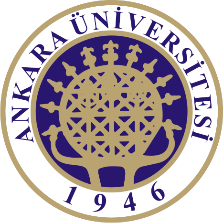 Kritik Kontrol Noktalarının Belirlenmesi
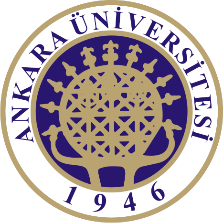 HACCP Planı Oluşturma
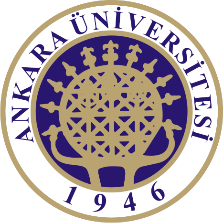 BEYAZ PEYNİR HACCP PLANI
Proses       	Tehlike   	  Önleyici tedbir 		Kritik Limit 
  	 Pastörizasyon              Patojen mo’ların      Kontrollu T ve t		72-75 C,
			             yokedilememesi        uygulaması		15 s.

          İzl.prosd.   		 İzl.sıklık    	     Düzelt. Faal.     	Doğrulama
        Kumanda paneli	Sürekli gözetleme     Prosesi durdur, 	Son üründe ve
        dijital sıcaklık	her on dakikada         makina bakım		pastörize
        göstergesinin	bir kayıt		      sorumlusu ile		sütte mikrob.
        kontrol ve kaydı			      temas kur, sorun 	analizler, müşteri
						     giderildikten sonra 	şikayetleri
						     işlenen ürünü yeniden
						     pastörize et
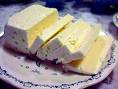 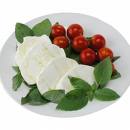 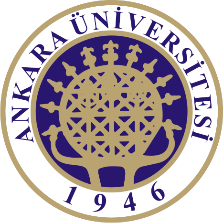 HACCP ÖRNEK 1(Kırmızı Et Tesisi):
Tehlikeler
1. Gelen Ürün
Biyolojik 1				                      Önlem Yolu
Mezbahaya gelen aşırı kirli hayvanlar                                Yetiştirici ve nakliyeci sorumlu
deri yüzme işlemi sırasında çapraz 
bulaşma riskini arttırırlar
Biyolojik 2				           Sadece çiftlikte ya da dağıtım
Canlı hayvanların makroskobik olarak görülemeyen          sırasında ve tüketici tarafından
parazitler (örn:Toxoplasma gondii, Sarcocytis, ...)         uygun şekilde işlem görmesi
patojen mikroorganizmalar (örn: E. coli 0157:H7, 	           ve pişirilmesi ile etkin şekilde
Salmonella sp.,Listeria monocytogenes ...) taşıması     kontrol edilebilir	
Kimyasal
Antibiyotikler, farmosötik kalıntılar, 		          Çiftlikte kontrol altına alınmalıdır
Büyüme hormonları, pestisitler
Fiziksel
Kas dokusunda enjeksiyondan kalan kırık iğne ve            Yetiştiricinin sorumluluğunda
Kurşun mermi
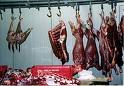 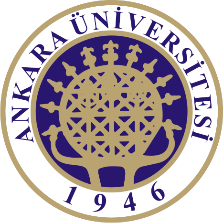 KIRMIZI ET HACCP PLANI
Proses Aşaması        :Ürün kabul 		     
      Tehlikeler Pestisit, hormon, antibiyotik (CCP   	Tüm kalıntılar)
	     Kritik Limit	Tedarikçi sertifikası  ve limitleri belirleme
	      ProsedürKimyasal kullanımının  kontrolu ve    tedarikçi onayı

								
	Sıklık/Sorumlu        Düzeltici faaliyet	       	Doğrulama   	
	Her parti,	       Tedarikçi sözleşmesi           	Kritik limitlere
      sevkiyat öncesi,          iptali,yeni tedarikçi	       	uyulduğunun
      kalite güv.	       şartnamesi,ürün iadesi/       	denetlenmesi
     			       karantina
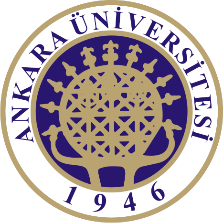